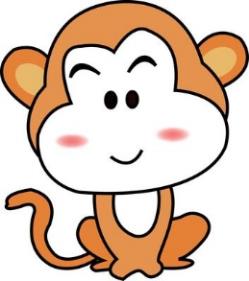 陕旅版
三年级下册
Unit1 My Body
Part A  Color the toy
Part B  Let’s learn more
Part C  Complete and match     
            Ask and answer
WWW.PPT818.COM
>>Review
Yes, it does.
It has two feet.
Make and say
Make sentences
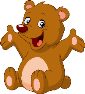 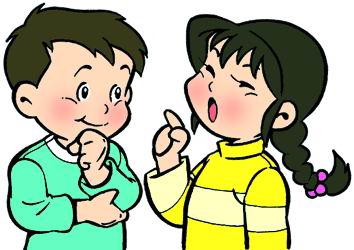 Does it have feet?
>>Review
Look and say
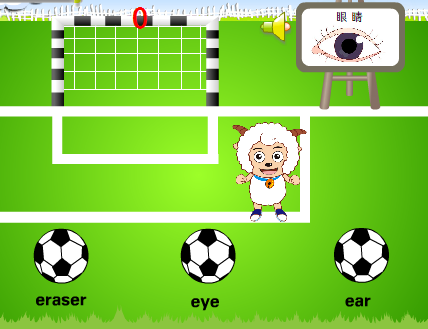 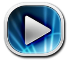 >>Warm-up
Look and say
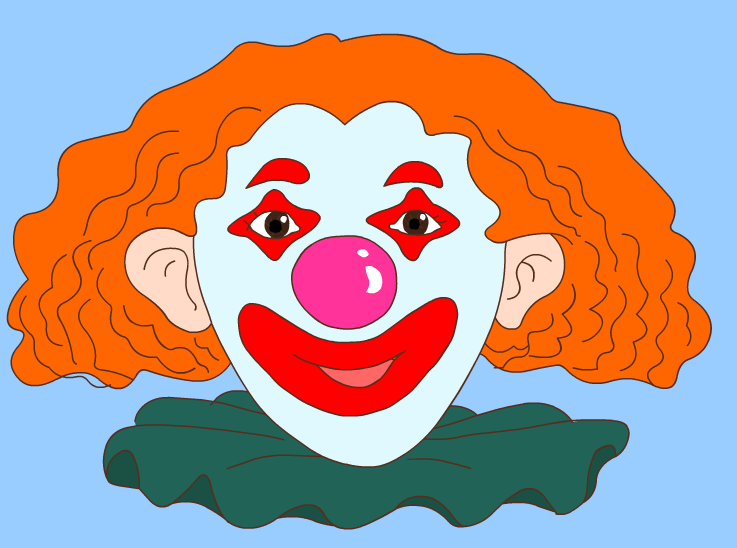 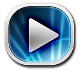 >>Lead-in
Listen and do
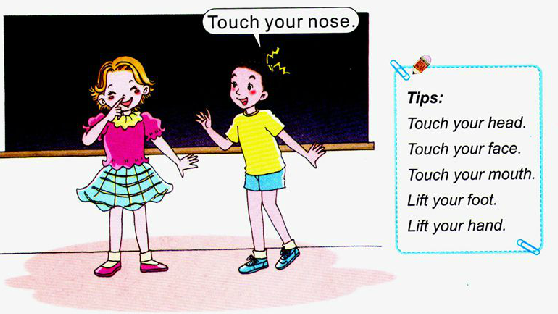 >>Presentation
Look and say
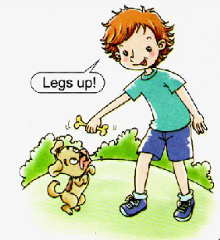 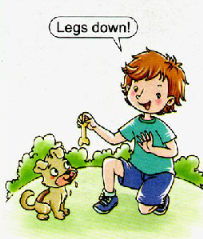 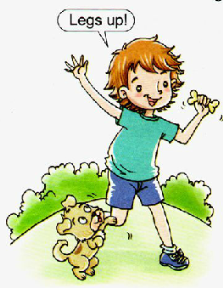 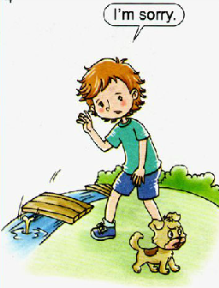 >>Presentation
Listen, then ask and answer
Question 1: Who’s in the story?
The boy is Colin.
Question 2: Does the boy have black hair?
No, he doesn’t. He has yellow hair.
Question 3: Look at Picture 4. Are they happy?
No, they aren’t.
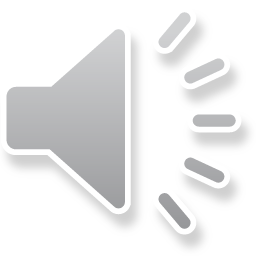 >>Presentation
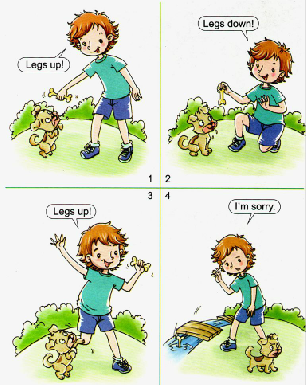 Read a story
Legs down!
Legs up!
Legs up!
I’m sorry.
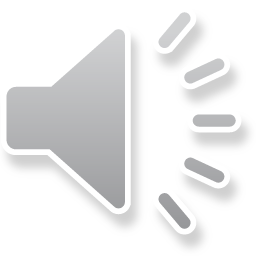 >>Practice
Role play
两人一组，练习对话，随后
表演出来吧！
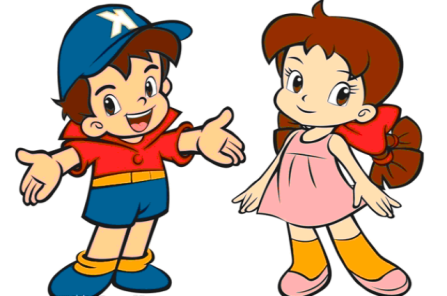 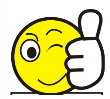 >>Practice
Super Mary:表演/创编我最棒！
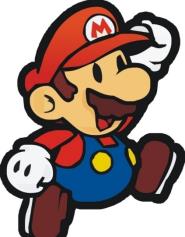 小组合作：
1.2-3人一小组。
2.根据Read a story进行表演。
3.根据Read a story进行创编。
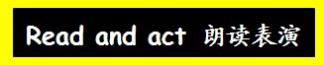 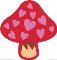 Make a new story  创编故事
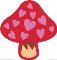 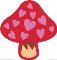 >>Consolidation
Look and say
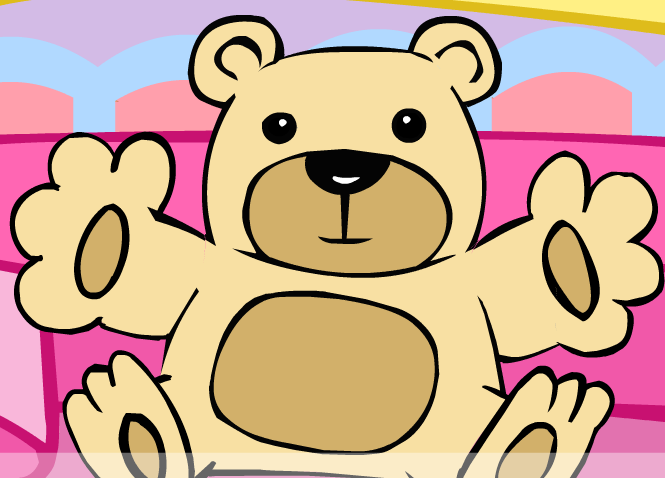 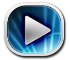 >>Summary
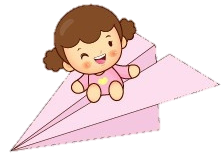 如何说出身体部位指令并做相应动作？
Legs up/down.
Arms up/down.
Touch your head.
Touch your face.
Lift your foot.
Lift your hand.
>>Homework
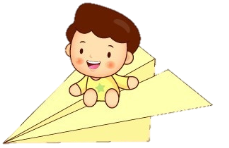 1.听课文录音并跟读，按照正确的语音、语调朗读并表演课文对话。2.创编对话：同桌2人一组，根据Read a story课文内容，创编对话。
3.预习Unit2 A Let’s learn。
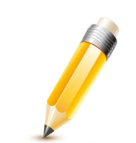 close